Création projet LibGdx
Didacticiel
Plan de leçon
LibGdx
Description
Communauté et support
Installation
Configuration dans Eclipse
Exécuter une application
Texture
TextureRegion
Animation
Libgdx : Description
Plateforme de développement de jeux et visualisation multiplateforme
Peut s’exécuter en Windows, Linux, OS X, Android, iOS et HTML5
Permet de travailler sur le code d’un seul projet et de le déployer sur plusieurs plateformes
Permet d’accéder au code bas niveau tel que l’accès aux fichiers, aux périphériques, OpenGL, etc.
Libgdx : Description
Plusieurs APIs qui aident au développement de jeux
Rendu de sprites ou textes
Interface utilisateur
Effets audio
Algèbre linéaire et trigonométrie
JSON et XML
Etc.
libGdx : Communauté et support
Forum
http://badlogicgames.com/forum
IRC
irc://irc.freenode.net/libgdx
Liste de jeux développer avec LibGdx
Galerie
LibGdx : prérequis pour le cours
Java Development Kit (JDK)
IntelliJ IDEA
Pour démarrer un projet : gdx-setup.jar
Vidéo pour charger LibGdx dans IntelliJ IDEA et compiler une version Desktop
GDX-SETUP.JAR
LibGdx : Configuration du projet
Exécutez l’outil gdx-setup.jar
Donnez un nom pour votre projet
Package name
Nom du package, il doit être unique sans espace ou lettre majuscule
Style URL inversé
Suggestion : com.prenomnom.categorie
Game class : nom de votre classe principale sans espace avec majuscule au début
Destination : L’endroit où les projets seront enregistrés et générés
Faites un dossier pour enregistrer tous les projets
Ex : c:\travaux\libgdx\jeuMemoire
LibGdx : Configuration du projet
Sélectionnez les types de projet à générer
Pas de iOS
Dans notre cas, seulement Desktop
Cliquez sur Generate
Cela va prendre quelques minutes la première fois le temps de télécharger toutes les librairies
LibGDX : IntelliJ IDEA
Ouvrir le fichier build.gradle
Attendre que l’importation et la conversion soient terminées
Cela peut prendre quelques minutes…
LibGdx : Les projets
1 à 5 projets
Projet Core
Code principal
Projet Android
Projet Desktop
Projet HTML
libGdx : Structure d’un projet
Un projet libGdx contient au moins deux projets
Core : Projet où l’on retrouve le code principal
Android : Code spécifique pour Android
Si on coche cette option, les ressources tels que les images et les fichiers sonores s’y retrouveront et on devra en tenir compte
Desktop : Code spécifique pour le bureau
LibGdx : Classe de démarrage
AndroidLauncher, DesktopLauncher et *Launcher sont toutes des classes de démarrage 
Ce sont les seules classes spécifiques aux plateformes
Dans ces classes, nous pouvons configurer les critères tel que le nom de la fenêtre en mode bureau, la dimension de celle-ci, etc.
LibGDX : Exécution
Pour le Desktop, il faut créer une nouvelle configuration
Run  Edit configurations…
Cliquez sur le « + », sélectionnez Application
Donnez un nom significatif, ex : Desktop
Main class : DesktopLauncher
Working directory : …\[core|android]\assets
Module : desktop.main
Ok
Exécutez le projet pour tester
LibGdx : Backend
LibGdx est lié à plusieurs librairies tierces
Lwjgl : Lightweight java gaming library qui est une enveloppe (wrapper) pour les accès à OpenGL et OpenAL pour chacun des OS sauf Android
Android : APIs Android
HTML5 : Converti le code Java en javascript
Mpg123 pour la lecture MP3
Box2D pour la physique
Etc.
LibGdx : modules
Lors du développement, on a accès à plusieurs modules
Ex : Gdx.Input.IsKeyPressed(Keys.A);
Application : Exécute l’application
Files : Permet l’accès aux fichiers sur le clients
Input : Accès aux événements souris, clavier, tactile ou accéléromètre…
Audio : Fournit l’accès à l’audio en E/S
Graphics : Donne accès à OpenGL
[Speaker Notes: Les différentes librairies de développement disponibles]
LibGdx : Logigramme simplifié
Le flux de données d’uneapplication LibGdx suit logigramme ci-contre
Idéalement, on devrait séparer les calculs et le rendu dans deux méthodes distinctes
Nous utiliserons Update() et Draw()
LibGdx : Lifecycle
Il faut noter que la classe du jeu hérite de la classe ApplicationAdapter
La classe ApplicationAdapter implémente l’interface ApplicationListener
Voir le cycle de vie
LibGdx : Ressource
Pour ajouter les ressources, il faut le faire dans le dossier assets
De plus, il est préférable de séparer les types de ressource dans différents sous-dossiers
Par exemple : images, sons, …
LibGdx : Configuration pour chaque projet
Même si l’on ne code principalement que dans un seul projet, chacun possède sa particularité
Desktop : Taille de la fenêtre, Titre de la fenêtre, …
Android : Désactivation de l’accéléromètre, du compas, …
Dans le but d’économiser de la batterie
HTML5 : Taille de la fenêtre, …
LibGdx : Débogage
Pour faciliter le débogage, le module « Application » met à la disposition les méthodes suivantes
Gdx.app.log ("MonTag", "Mon message");
Gdx.app.error ("MonTag", "Mon message", exception);
Gdx.app.debug ("MonTag", "Mon message de débogage");
LibGdx : Exercice
Trouvez une petite image PNG sur le web avec une puissance de 2
Dans mon cas un bonhomme
Dans le projet core, ouvrez le fichier java principal
Ajoutez l’image dans le dossier assets/images
Modifiez le code dans le create pour charger votre image
[Speaker Notes: La puissance de 2 permet d’optimiser l’utilisation des moteurs de jeu. Autrement, ceux-ci doivent calculer à chaque affichage pour arriver un résultat optimal.]
LibGdx : Le code
Ajoutez les méthodes privées suivantes
void update(float deltaTime)
void draw()
Le paramètre dans update permet de savoir le temps écoulé depuis le dernier appel de la procédure
La fonction Gdx.graphics.getDeltaTime() retourne le temps en seconde depuis le dernier appel de render()
LibGdx : Le code
Modifiez render() pour qu’il appelle respectivement update et ensuite draw
Dans Create(), instanciez l’image
cibleImage = new Texture("images/cible.png");
LibGdx : Type de projection
Dans plusieurs jeux libGdx, il y a une camera
OrthographicCamera pour le 2D
PerspectiveCamera pour le 3D
Dans le cadre du cours, nous allons utiliser la caméra orthographique
[Speaker Notes: L’instanciation se fait dans create.]
Type de projection
Perspective
Projection orthogonale
libGdx : Type de projection
Contrairement au système Windows, le point 0, 0 est situé dans le coin inférieur gauche de l’écran
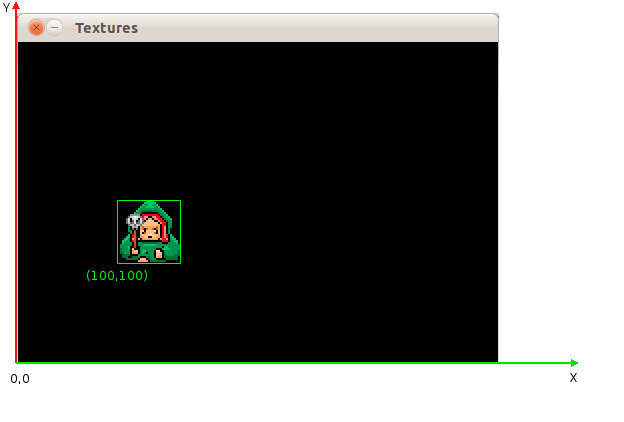 LibGdx : update()
On y insère le code de manipulation des objets
Dans cette méthode on peut gérer les événements tels que le clavier, la souris, le tactile, …
Lorsque la position d’un objet change, il faut rajouter camera.unproject(vector3) pour projeter les coordonnées dans le monde de la caméra
LibGdx : draw()
On y insère le code d’affichage des éléments
Ajoutez le code pour afficher votre image à la position 100, 100
batch.draw(druidTexture, 100, 100);
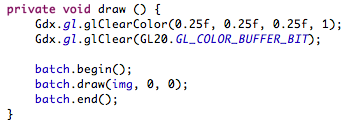 LibGdx : Effacer l’écran
Pour effacer le contenu de l’écran, il faut utiliser deux fonctions
La première consiste à indiquer la couleur du fond
Gdx.gl.glClearColor(float r, float g, float b, float a)
La seconde lance la commande de suppression avec un masque
Gdx.gl.glClear(GL20.GL_COLOR_BUFFER_BIT);
Prenez note que les détails d’OpenGL sortent du cadre de ce cours
[Speaker Notes: Pour plus d’information sur la librairie OpenGL, je vous invite à parcourir le site : https://learnopengl.com]
Les classes d’images
SpriteBatch, Textures, Sprites, etc.
Dessiner les images
Une image qui a été décodée à partir de son format original (Ex : PNG) et envoyée vers le GPU est appelé une texture
Pour dessiner une texture, il faut envoyer les coordonnées représentant les points où dessiner la texture
Un rectangle par exemple
Le GPU a besoin d’au moins deux coordonnées soit celle de la texture ainsi que le viewport (caméra)
Le viewport est la vue représentée à l’écran
Par analogie pour un documentaire sur les animaux d’Afrique, la télévision est un viewport sur le monde réel
Les sprites sheet et textures
Charger une texture dans un jeu est très demandant pour le système
Si le jeu devait charger 50 images pour la même animation, le jeu prendrait beaucoup trop de mémoire
Pour optimiser le chargement des images, on utilise une feuille d’images (sprite sheet) que l’on instancie dans une texture
Les sprites sheet
La classe Texture décode l’image et l’envoie dans la mémoire du GPU
Le système n’affichera qu’une portion de l’image pour donner diminuer la consommation des ressources
L’utilisation d’une feuille de puissance de deux est importante pour optimiser l’utilisation des ressources
SpriteBatch
Un SpriteBatch est un objet permettant « d’empiler » des objets graphiques pour ensuite les envoyer vers le GPU
Tous les appels pour rendre des sprites doivent être fait entre les méthodes  « begin » et « end »
public void render () {
   Gdx.gl.glClear       (GL20.GL_COLOR_BUFFER_BIT);
    batch.begin();
    // Ici les dessins!!
    batch.end();
}
TextureRegion
Une TextureRegion décrit un rectangle dans une texture
Elle permet de dessiner qu’une portion d’une feuille de dessins
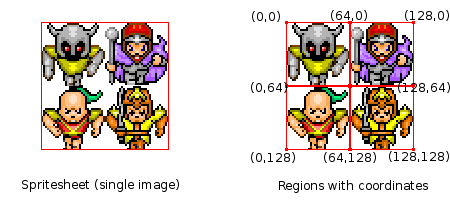 TextureRegion : Code
@Override
public void create () {
	batch = new SpriteBatch();
	img = new Texture("images/goods.png");
	
	regions = new TextureRegion[4];
	
	// Méthode avec la position des pixels
	regions[0] = new TextureRegion(img, 0, 0, 32, 32);
	
	// Méthode normalisée
	regions[1] = new TextureRegion(img, 0.5f, 0f, 1f, 0.5f);
	
      regions[2] = new TextureRegion(img, 0, 32, 32, 32);         // #5
      regions[3] = new TextureRegion(img, 0.5f, 0.5f, 1f, 1f);    // #6	
}
TextureRegion : Code
@Override
public void render () {
	update();
	draw();
}

private void update() {
	
}

private void draw() {
	Gdx.gl.glClearColor(0, 0, 0, 1);
	Gdx.gl.glClear(GL20.GL_COLOR_BUFFER_BIT);
	
	batch.begin();
	batch.draw(img, 0, 0);
	
	for (int i = 0; i < regions.length; i++) {
		batch.draw(regions[i], 75 * (i + 1), 100);
	}
	batch.end();
}
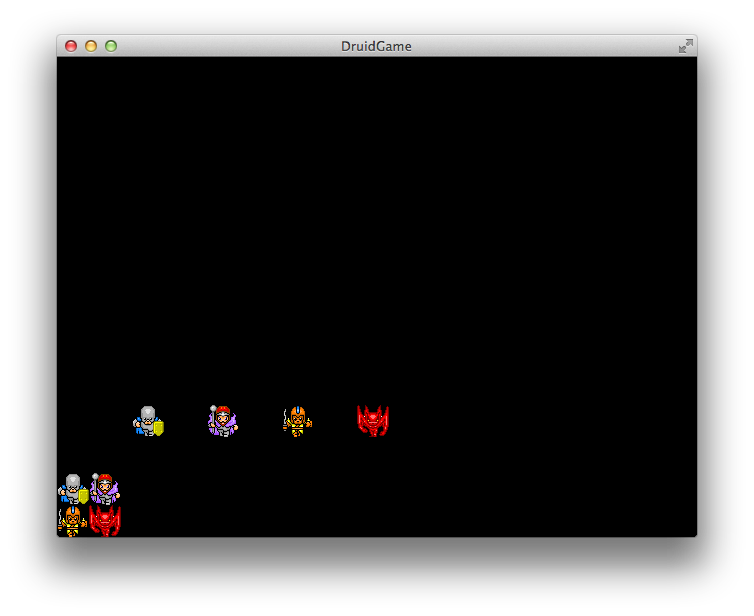 TextureRegion
Si la feuille a des textures de dimension identique, il est possible de diviser automatique la feuille en utilisant la méthode « split »
Syntaxe
TextureRegion [][] regions = TextureRegion.split (texture, 64, 64);
Sprite
La classe Sprite décrit simultanément une région de texture et la géométrie indiquant l’endroit où dessiner la texture
Informations supplémentaires sur les SpriteBatch, TextureRegions et Sprites
Animation
Une animation n’est qu’une succession d’images fixes qui donne l’illusion d’une animation
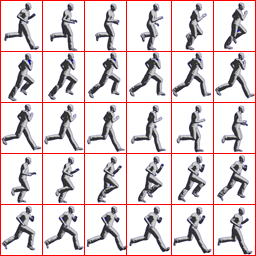 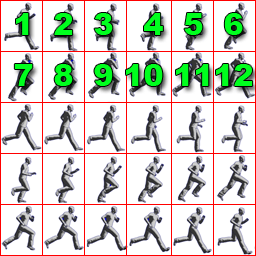 Animation
30 ips  0,033 ms/image
Principe est qu’à chaque fois que l’intervalle est terminée, il faut afficher l’image suivante
Animation
Entrées
Gdx.input permet d’aller récupérer des informations tels que les touches de clavier ou encore la position XY du touché
Exercice
À l’aide des flèches du clavier, faites déplacer un bonhomme animé dans l’écran
Référence
Toutes les références de cette présentation ont été prise sur le site officiel de LibGdx
Projet GitHub avec l’animation simple
Tutoriels